Morality and ethics in criminal justice departments
In General,…. 

Morality and ethics should do with distinguishing the difference between “good and bad” or “right and wrong.”. 

Most  people think of morality as something that’s personal and normative, whereas ethics is the standards of “good and bad” distinguished by a certain community or social setting.
What is the morality and ethics ?
Ethics are at the heart of a functional society and its institutions, including its criminal justice system. 

To take a closer look at the role of ethics in criminal justice, it is necessary to understand exactly what ethics means.

 Broadly speaking, ethics are the principles that guide the standards and behavior of an individual, society, system or organization. 

Ethical issues can be complex since they involve questions of moral principles and judgment.
Countiue.....
Ethics in Criminal Justice
Ethics in Criminal Justice
Why Is Ethics essential in Criminal Justice?
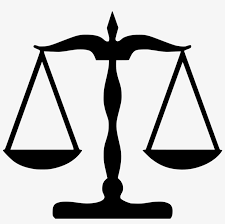 Ethics and moral are very important in a criminal justice system because they provide both the accused and the victim with balanced application of justice.
Examples of Ethical Issues in Criminal Justice
Excessive Force

Police officers and criminal justice’s employee interact with violent individuals, and sometimes force is required. On the other hand, criminal justice ethics and moral need that any force used in the line of duty be appropriate to the situation.

Intimidation or Deception

Once a someone is arrested, a confession is often necessary in order to secure a conviction. However, police officers should remember that they are exemplars to the community; deception and intimidation are unacceptable tactics when securing a confession.
Countinu…
Decisions Based on Bias
A police officer’s duty is to uphold the law. Allowing personal beliefs, whether they’re political, religious or otherwise, to influence the way officers discharge their duty is unethical. 

Hostility Toward a Group
When hostility toward or bias against a particular ethnic, religious or other type of group affects one’s duties, it is an ethical violation.
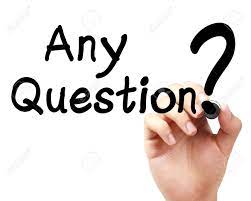 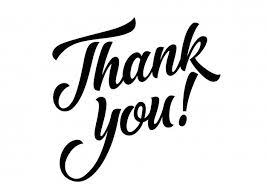 Refrences
Teacher, Law. (November 2013). Law Enforcement Code of Ethics for Police Officers. Retrieved from https://www.lawteacher.net/free-law-essays/criminology/ethics-of-police-officers.php?vref=1

    Removing the Blindfold: Ethics in Criminal Justice, Posted May 25, 2017 in Criminal Justice
    McCartney, ETHICS IN LAW ENFORCEMEN. https://opentextbc.ca/ethicsinlawenforcement/chapter/values/